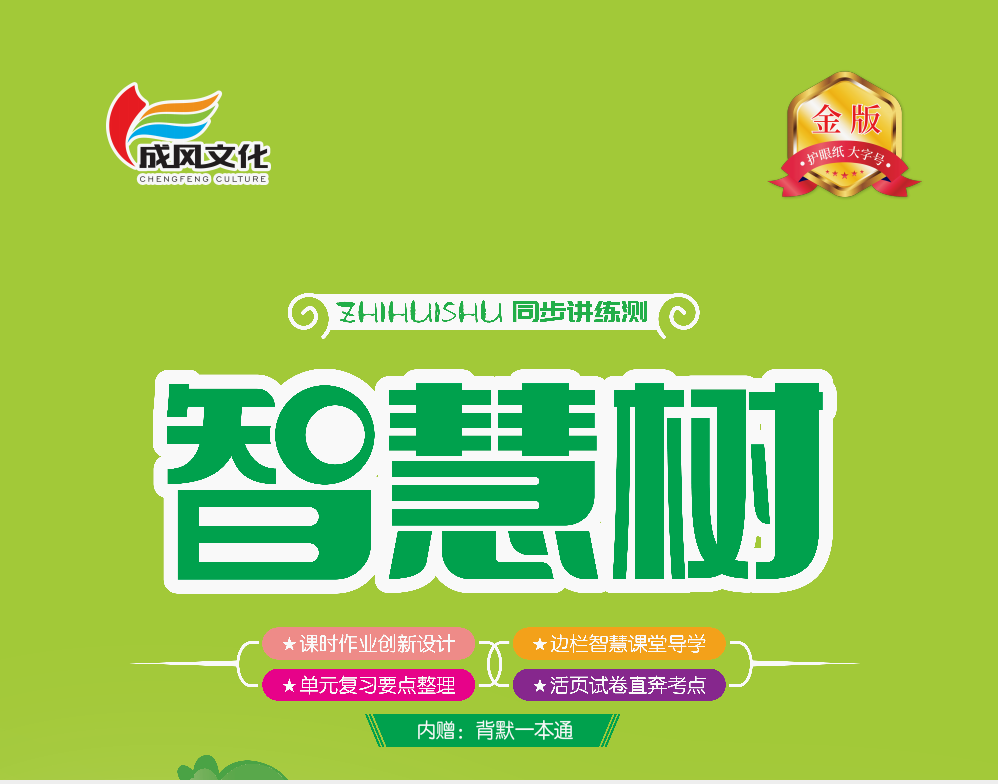 第二单元  阅读
3  我多想去看看
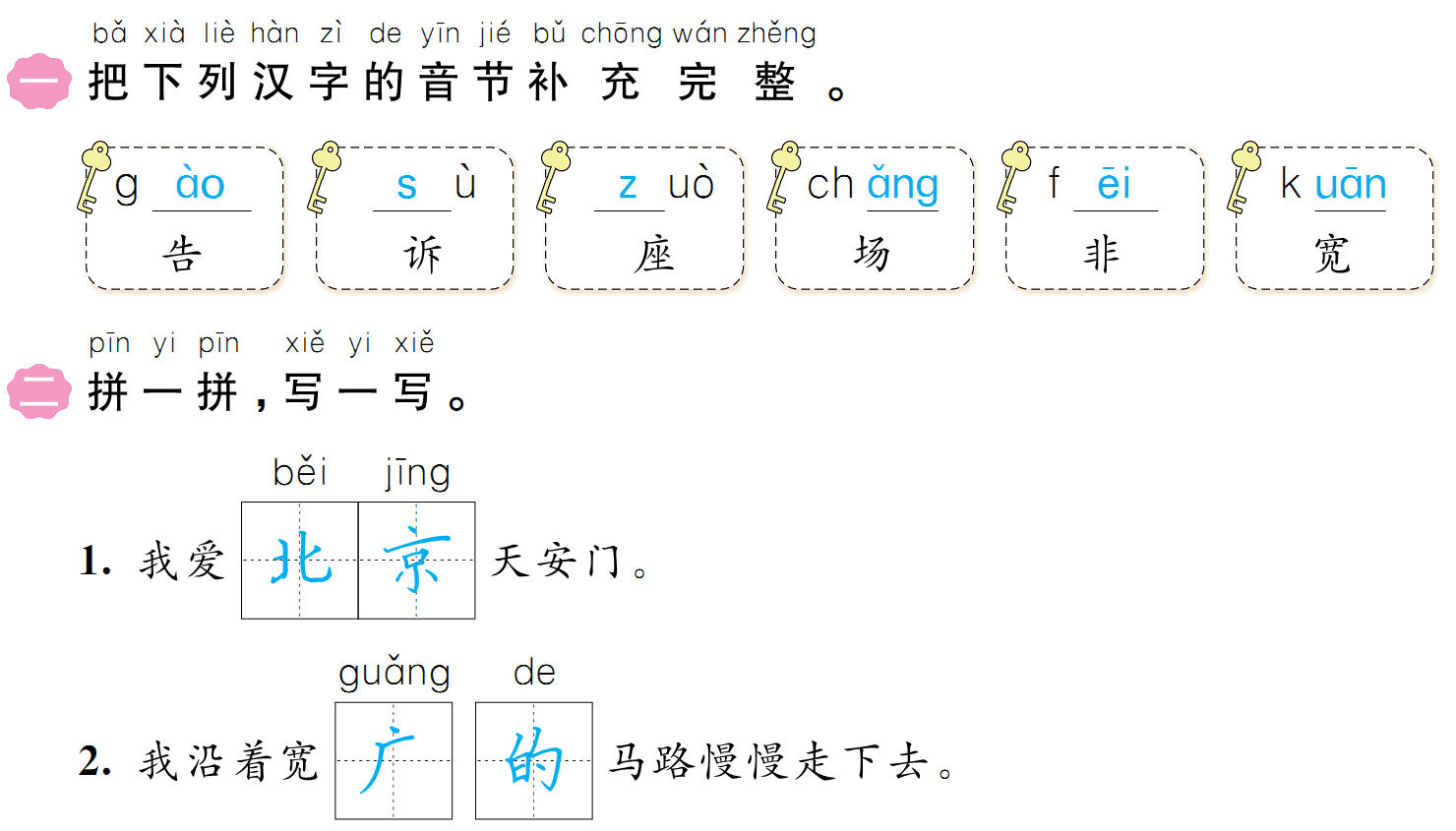 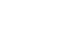 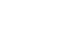 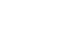 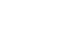 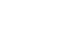 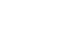 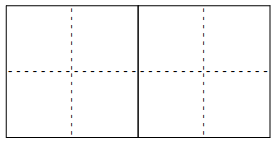 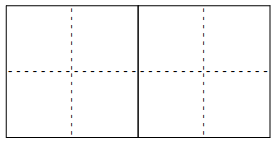 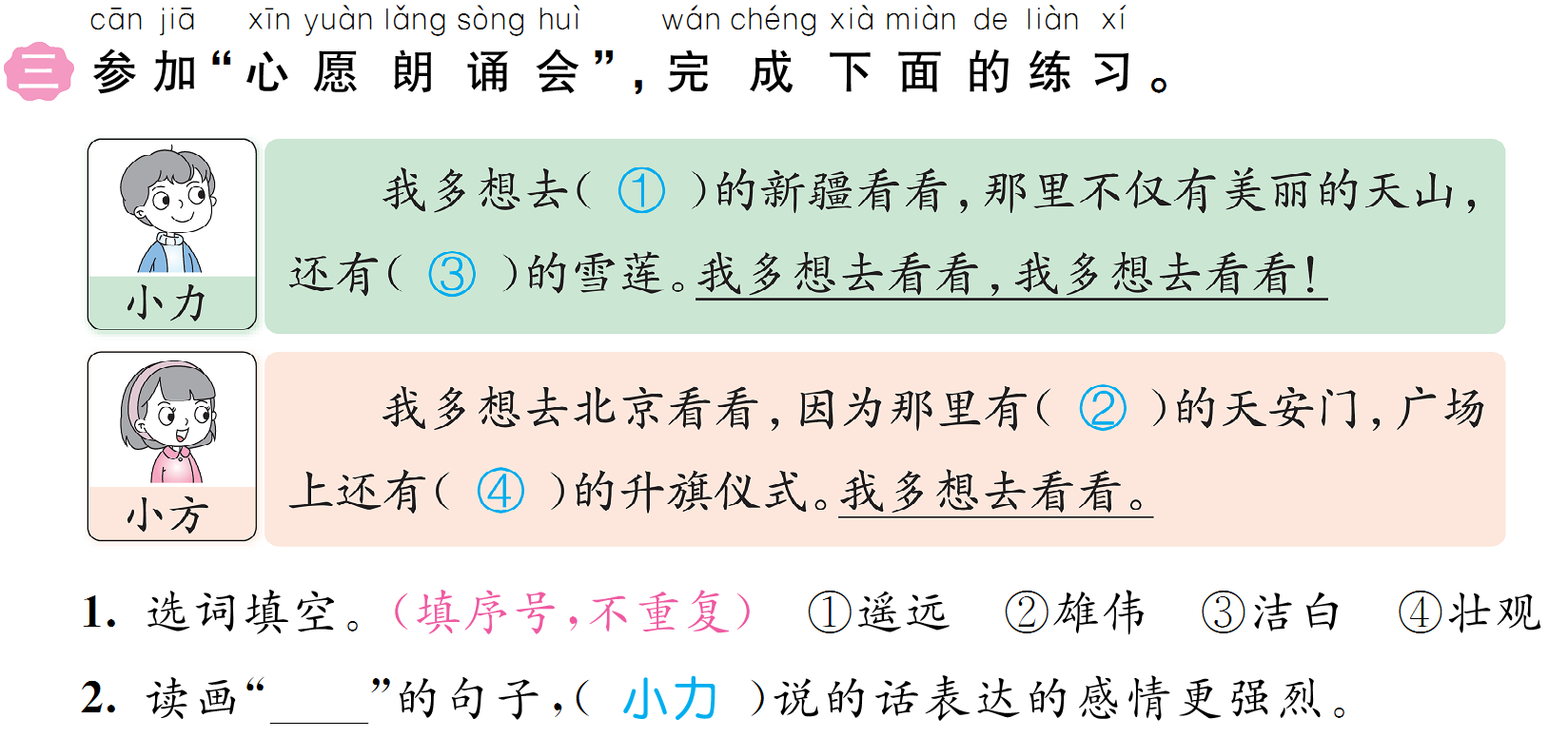 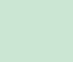 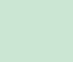 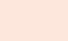 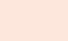 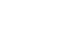 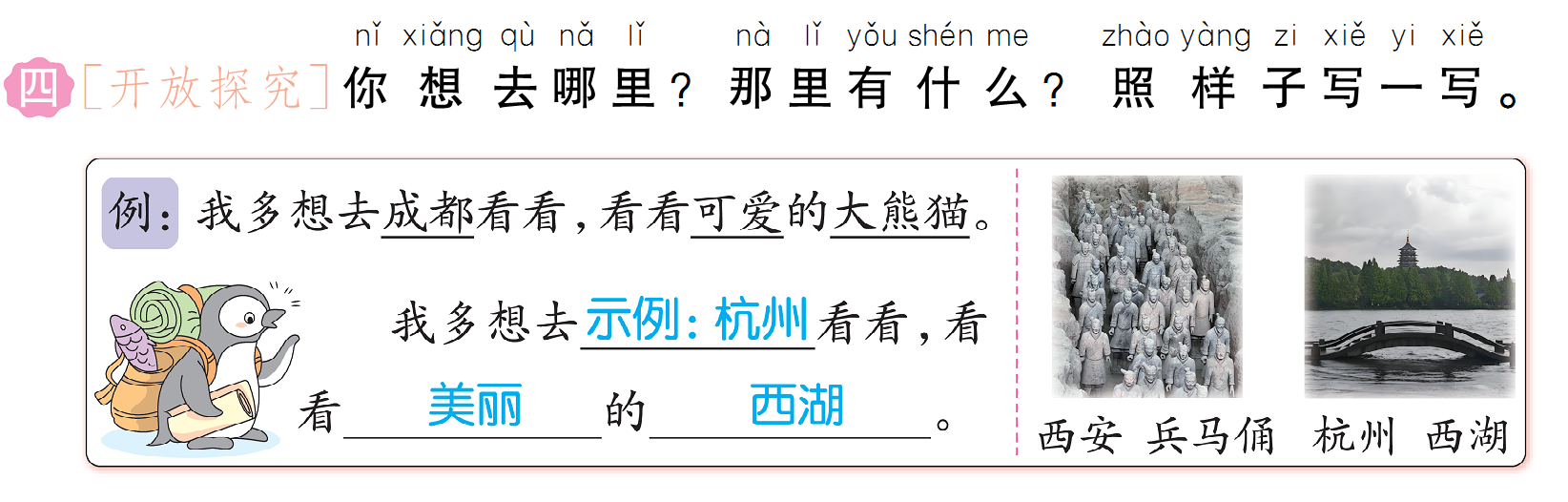 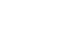 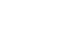 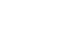 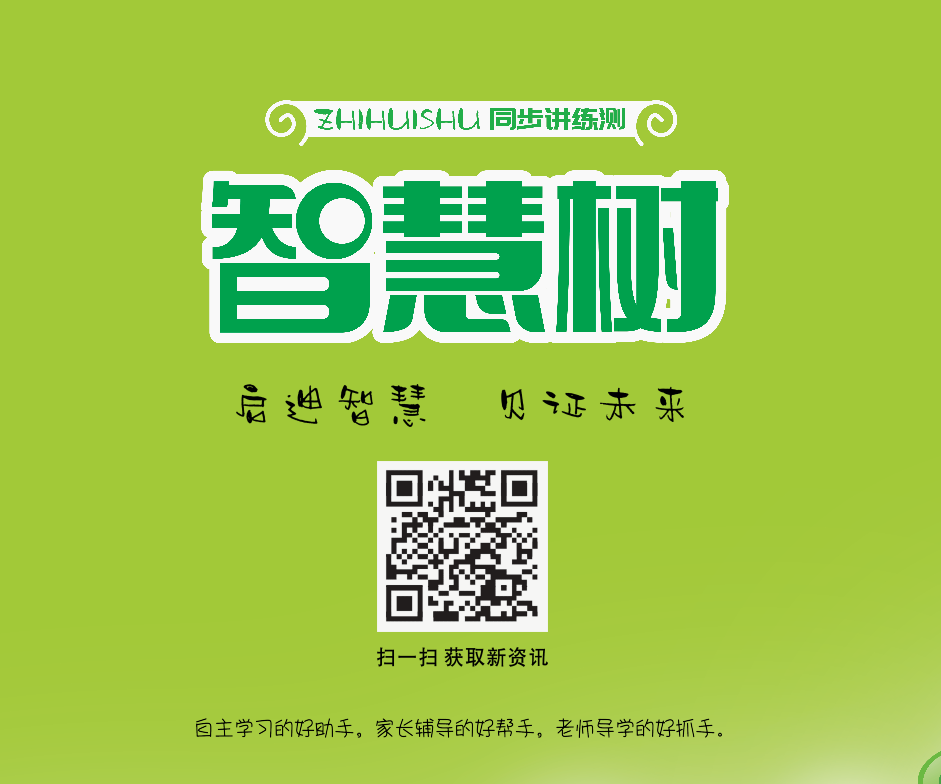 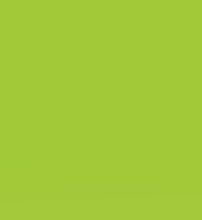